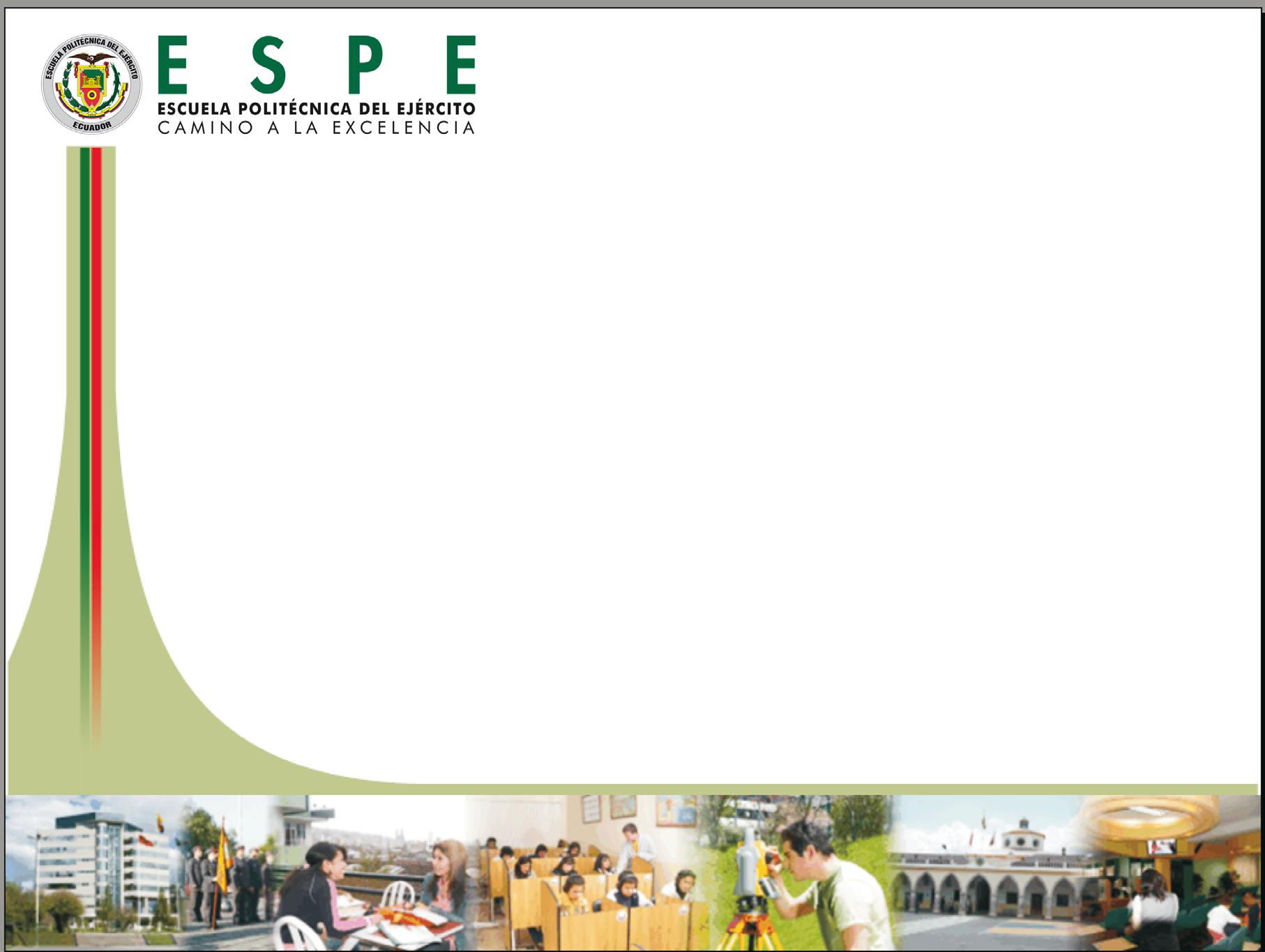 TÍTULO DEL PROYECTO  “INGENIERÍA CONCEPTUAL, BÁSICA YDE DETALLE DE UN BANCO DE PRUEBAS PARABOMBAS CENTRIFUGAS BAJO LA NORMA BS EN ISO 9906:2012 PARA EL LABORATORIO DEFLUIDOS.”  PROYECTO PREVIO A LA OBTENCIÓN DEL TÍTULO DE INGENIERO MECÁNICO  VANESSA SOLEDAD POZO  DIRECTOR: Ing. Oswaldo MariñoSangolquí, 2016 – Septiembre
[Speaker Notes: A continuación la exposición del proyecto de grado previo a la obtención de nuestro título]
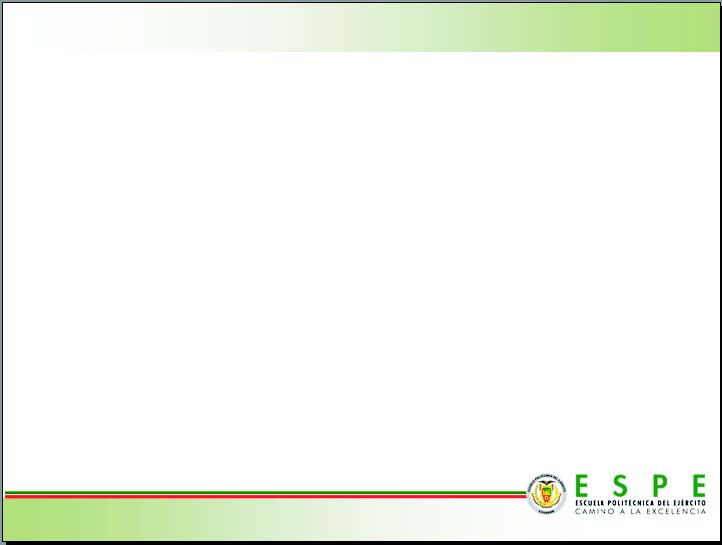 DEFINICIÓN DEL PROBLEMA
El uso de bombas centrífugas a nivel doméstico e industrial día a día va en incremento 

ALCANCE
Se realizó la ingeniería Básica, conceptual y de detalle del banco de pruebas, para cuantificar el desempeño hidráulico de bombas rotodinámicas de una etapa con entrada de potencia menor a 10 KW, el ,mismo que cumplió la normativa de la ISO 9906 y la automatización de sus instrumentos de medición con el fin de minimizar el margen de error de lectura y realizar las curvas de operación en un ordenador por medio de TIA PORTAL , con varias Guías de prácticas
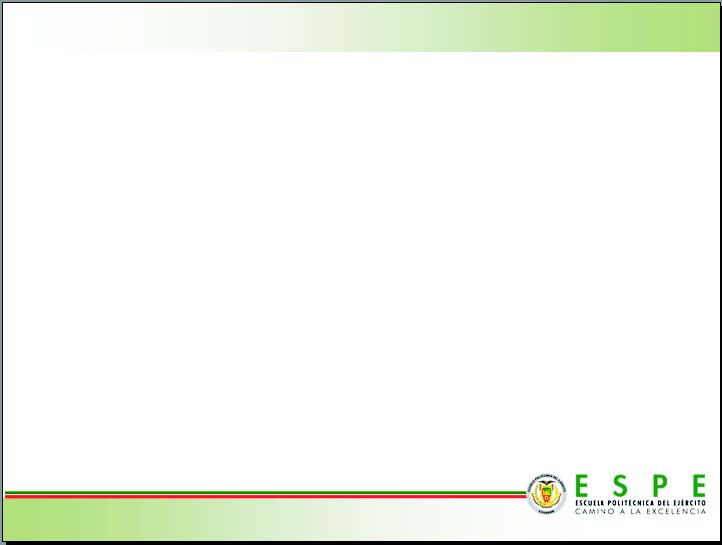 OBJETIVO GENERAL
Desarrollar la Ingeniería Conceptual, Básica y de Detalle de un banco de pruebas para bombas centrifugas bajo la norma BS EN ISO 9906:2012 para el laboratorio de fluidos. 
OBJETIVOS ESPECÍFICOS
Identificar las variables que influyen en el proceso del comportamiento   de las bombas centrifugas.
Determinar las condiciones de operación que se requieren según la norma BS EN ISO 9906:2012.
Seleccionar materiales e instrumentos más adecuados para el diseño del banco de pruebas
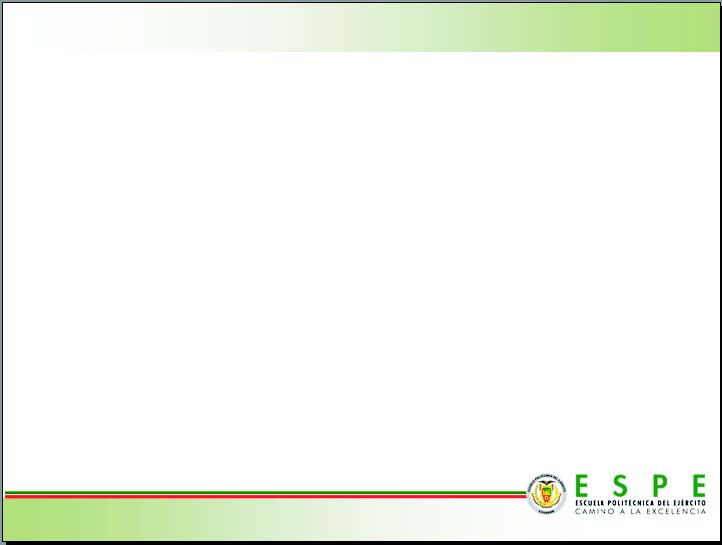 BANCO DE PRUEBAS PARA BOMBAS CENTRÍFUGAS
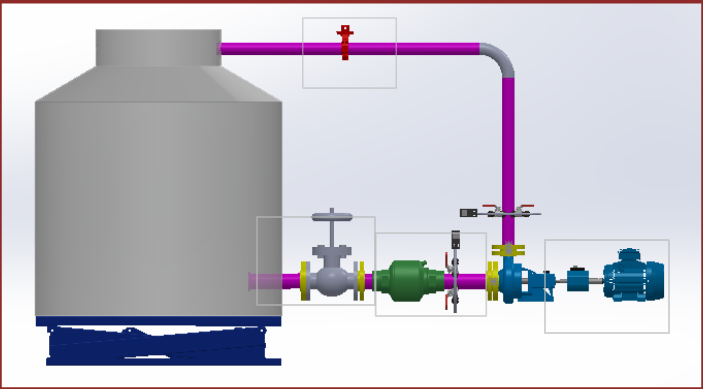 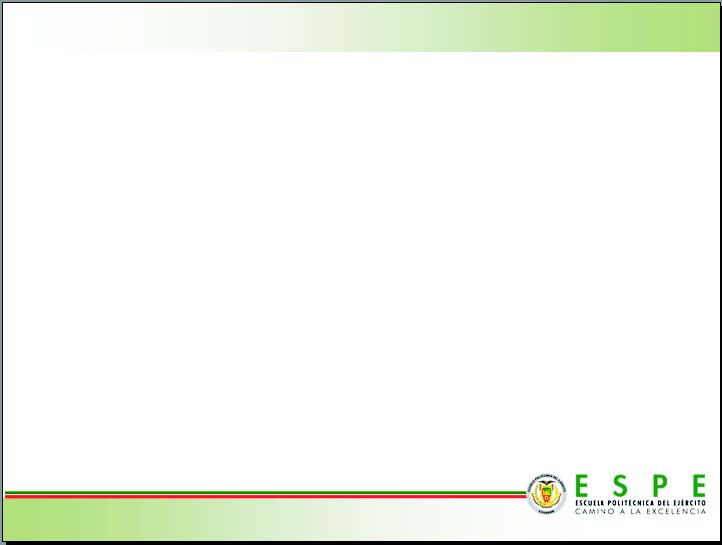 NORMA BS EN ISO 9906:2012
CRITERIOS DE ACEPTACIÓN
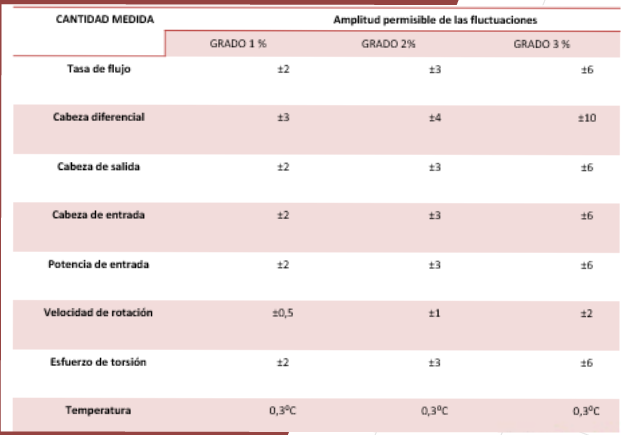 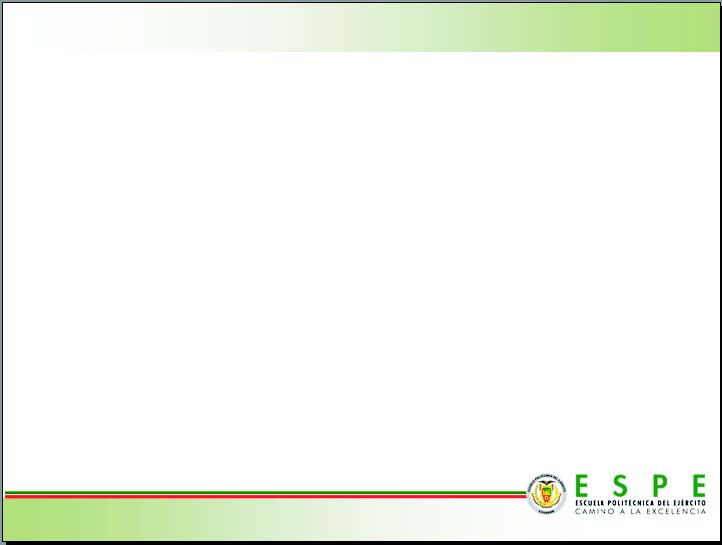 PERIODO DE CALIBRACIÓN DE L0S INSTRUMENTOS
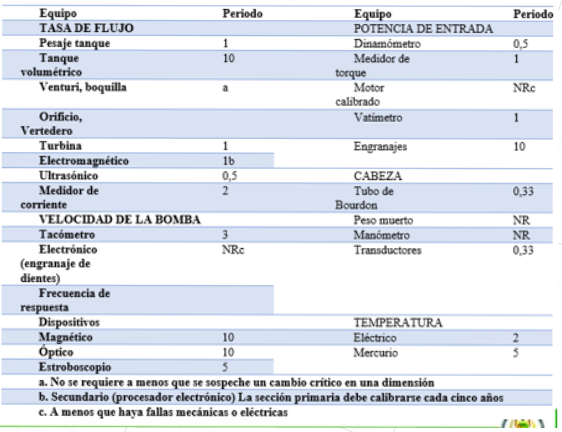 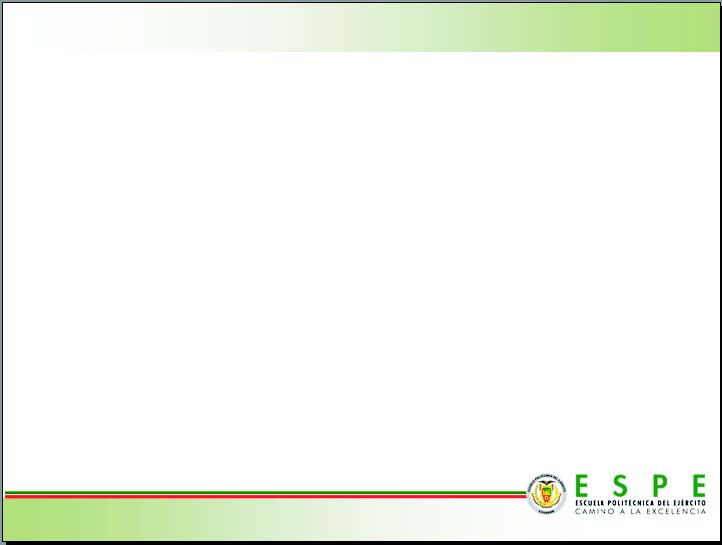 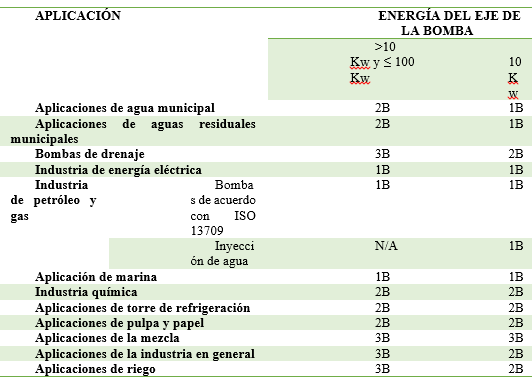 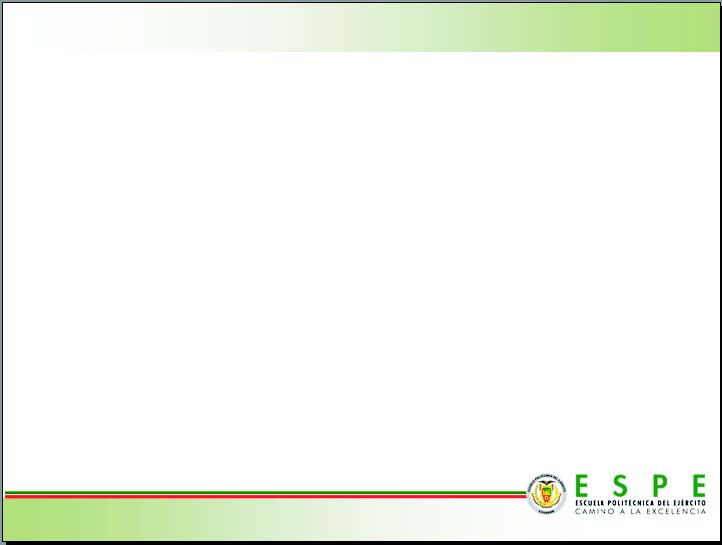 CRITERIOS DE ACEPTACIÓN DE PARA BOMBAS
SUCCIÓN
DESCARGA
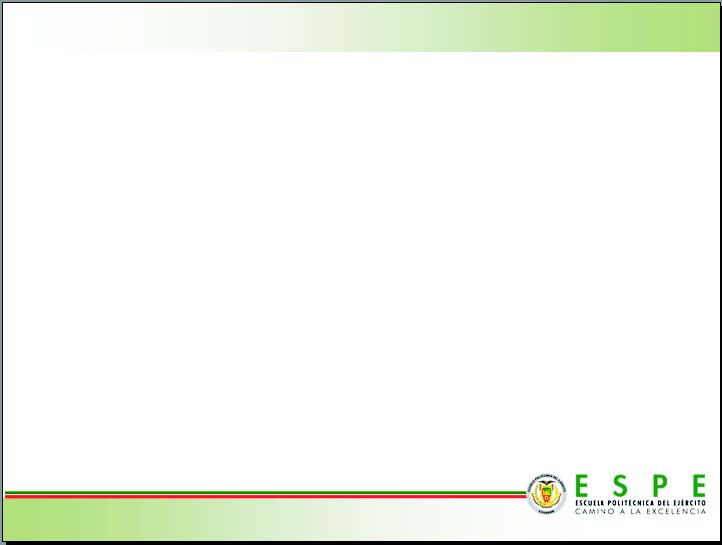 TEORIA DEL IMPULSOR: ECUACION DE EULER
El triángulo de velocidades determina la geometría del flujo en entrada y salida.
Momento Hidráulico
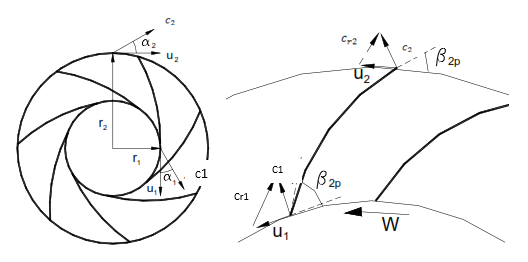 Función de altura
U: velocidad periférico o circunferencial del impulsor; centrifuga
Cr: velocidad relativa del flujo;
C: velocidad absoluta del flujo.
α  Angulo de la turbulencia
β  Angulo del alabe
Cm y Cu1 comp. de la vel. abs
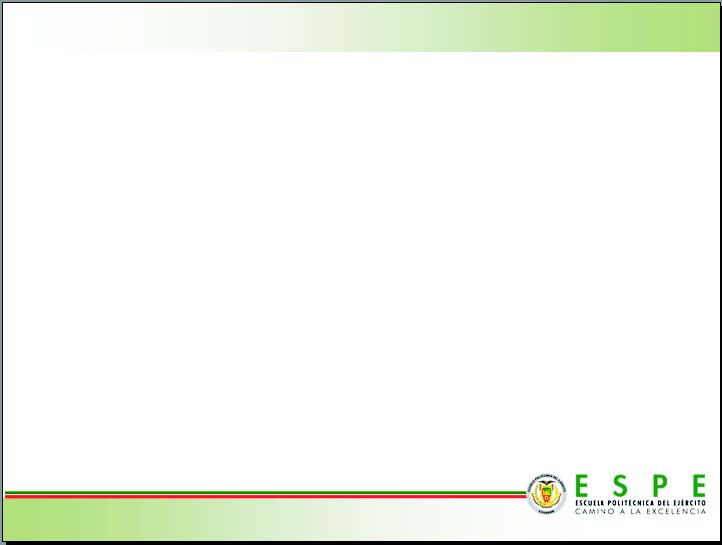 FACTOR DE DESLIZAMIENTO
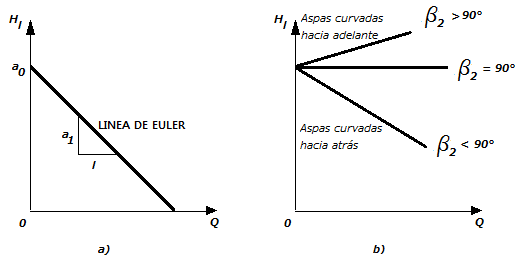 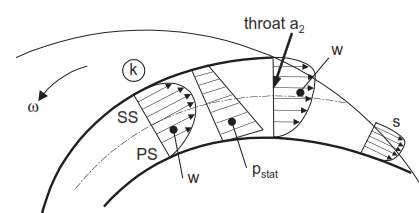 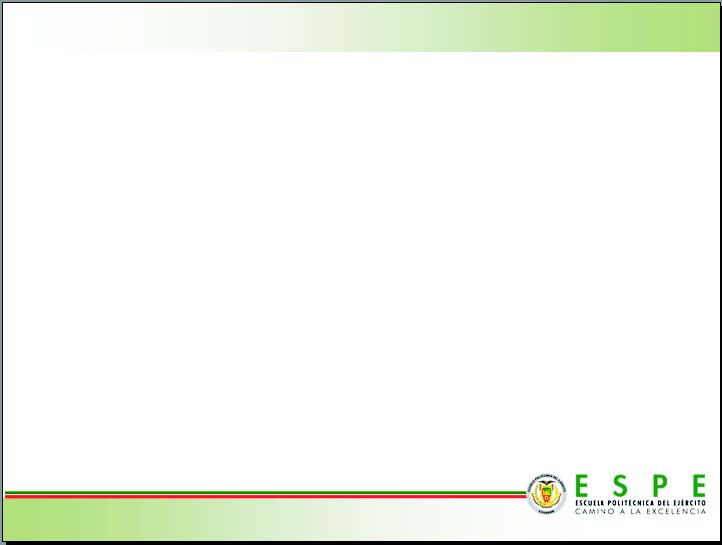 ENERGÍAS DINÁMICAS Y ESTÁTICAS
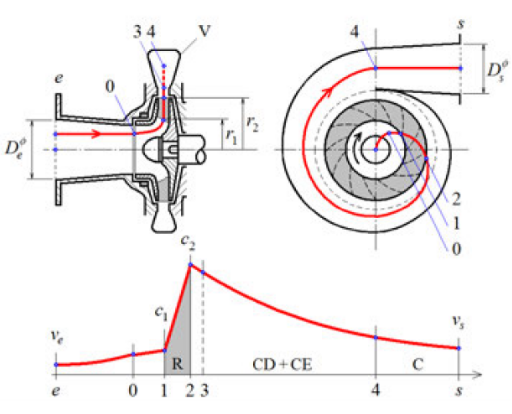 Evolución de la velocidad media en el interior de una bomba centrífuga.
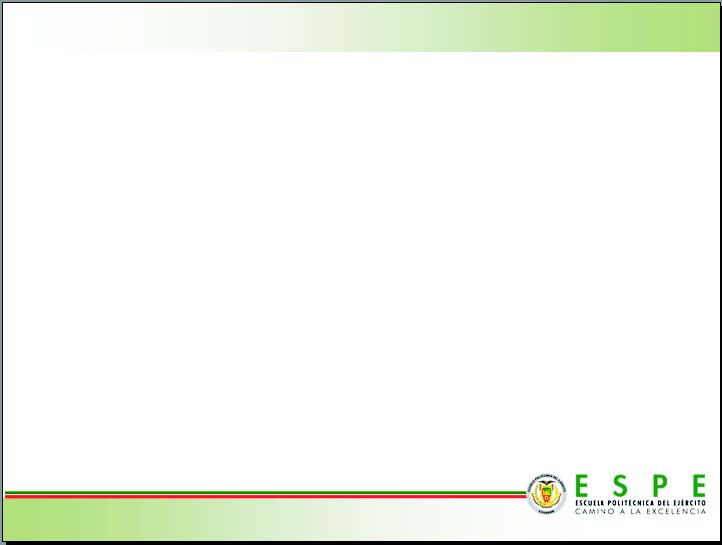 ENERGÍAS DINÁMICAS Y ESTÁTICAS
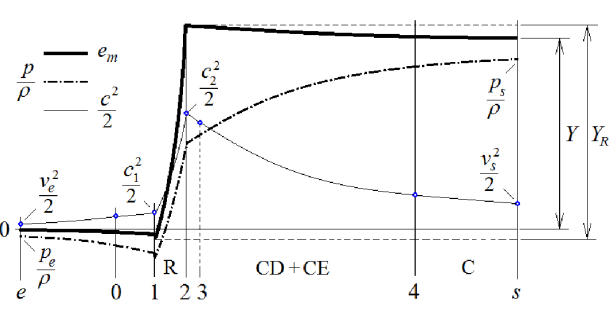 Evolución de energías total, estática y cinética en la bomba centrifuga
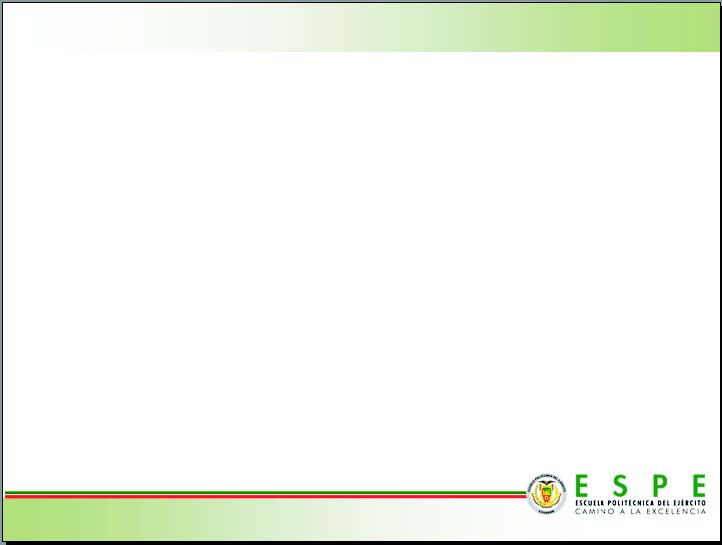 MATRIZ DE DECISIÓN
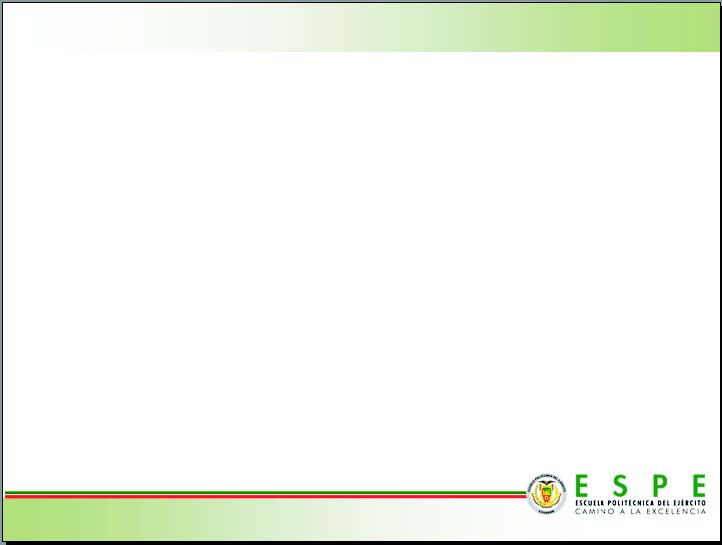 MATRIZ DE DECISIÓN
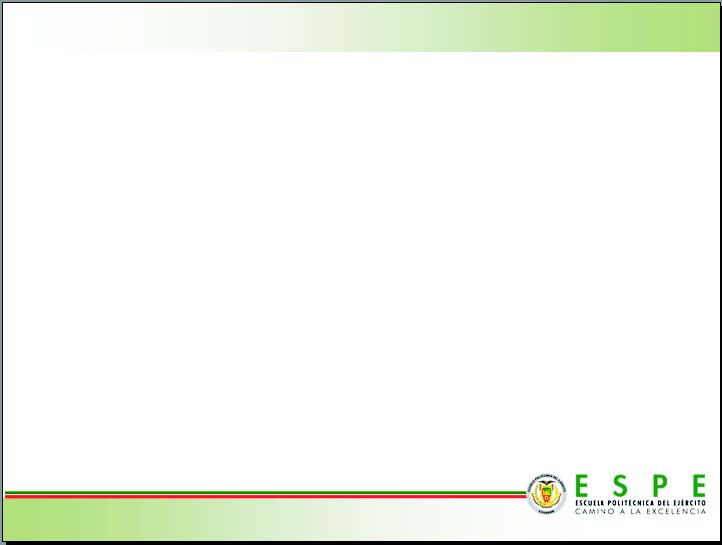 SELECCIÓN DE INSTRUMENTOS MECÁNICOS
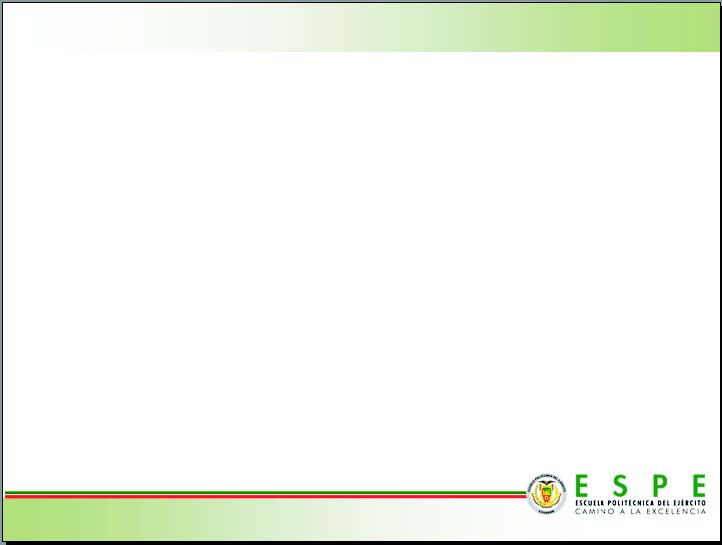 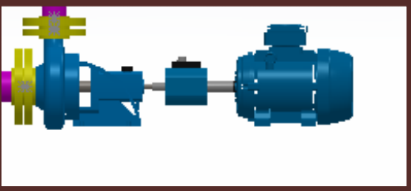 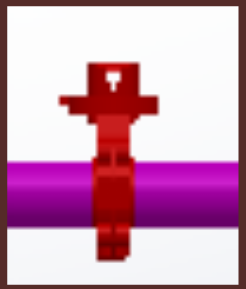 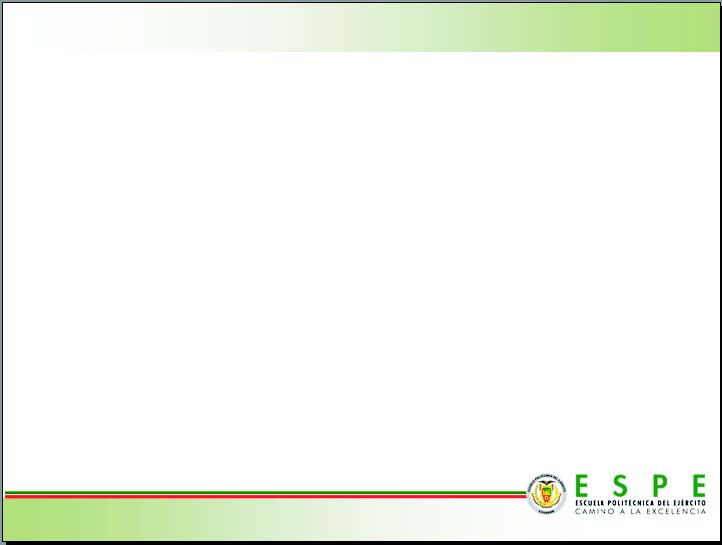 CURVAS CARACTERÍSTICAS
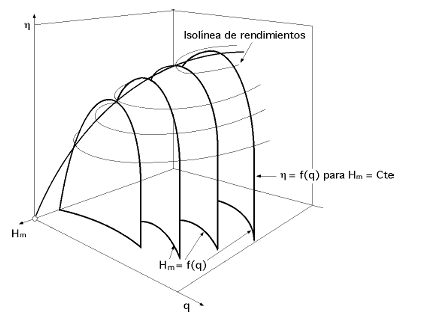 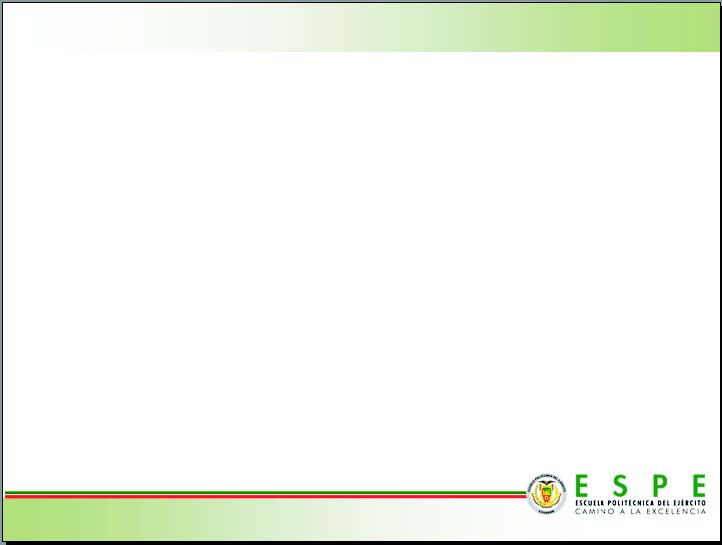 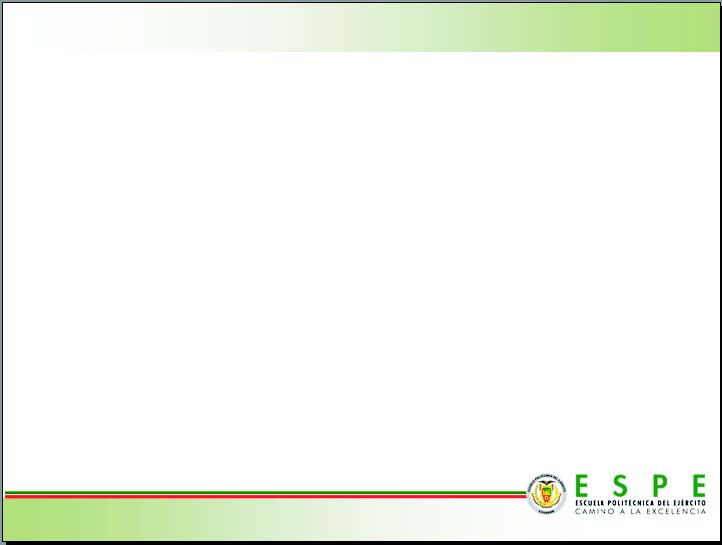 La bomba es eficiente a 3.000 rpm y 50% válvula abierta.
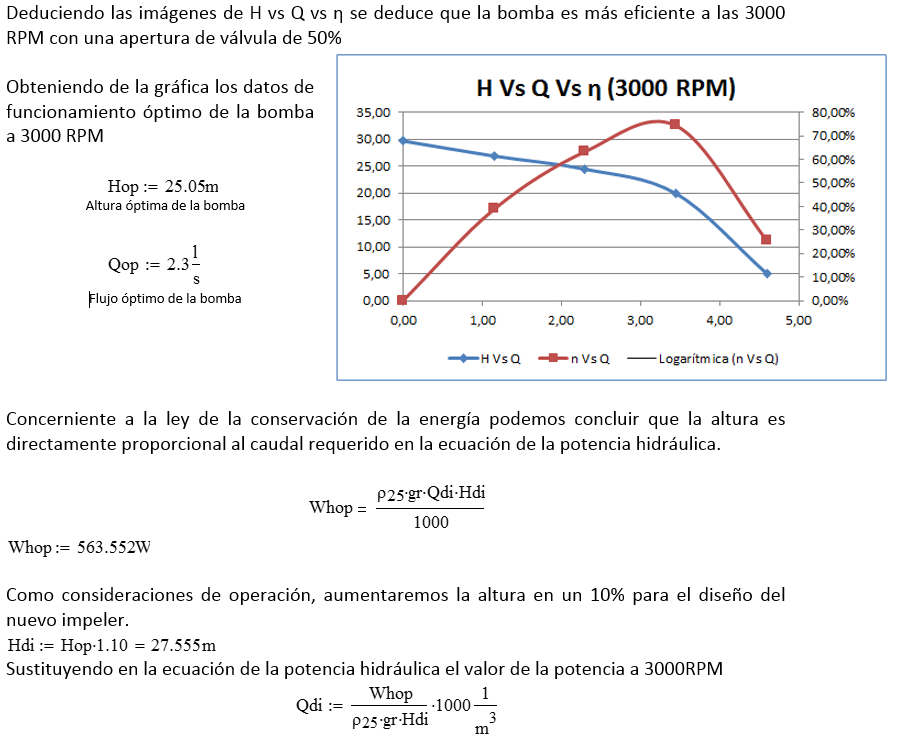 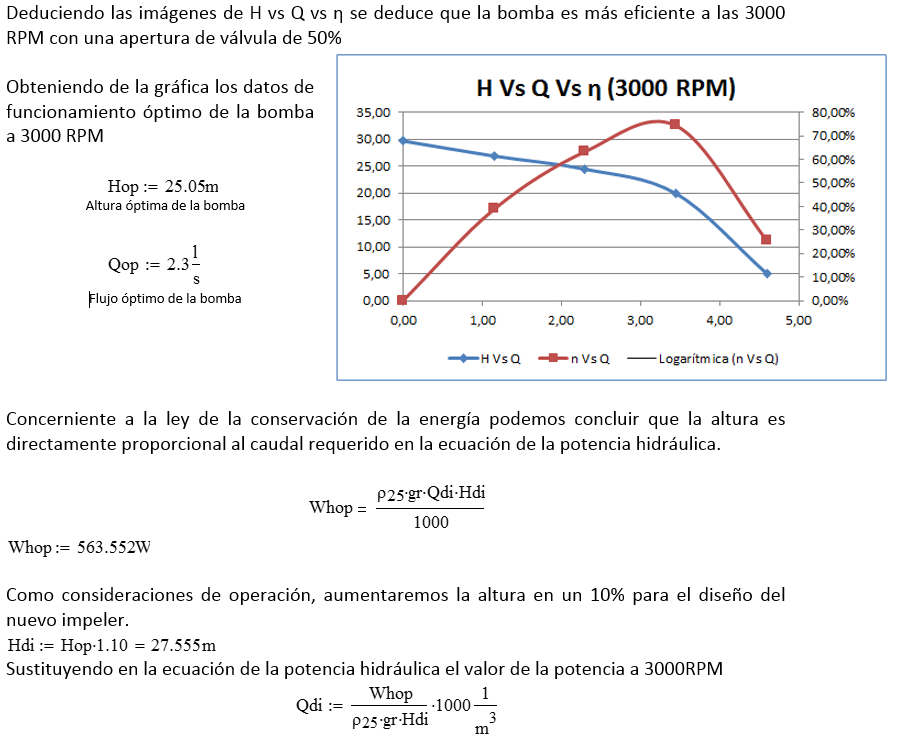 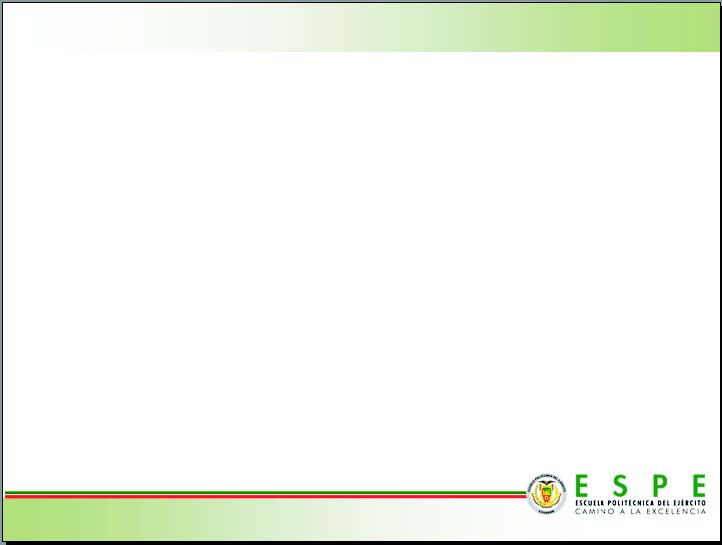 NPSH
"Altura Neta Positiva de Aspiración requerida" (NPSHr)
"Altura Neta Positiva de Aspiración disponible " (NPSHd)
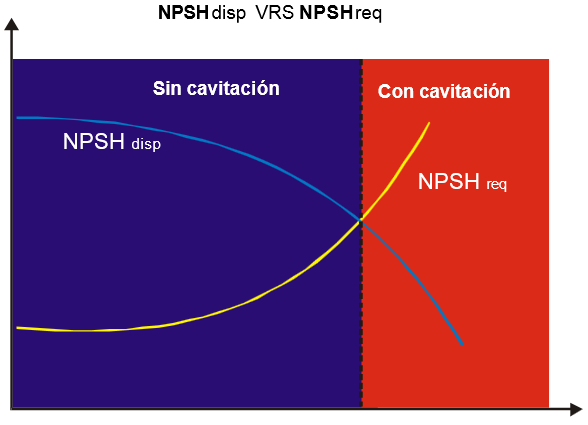 NPSHA  NPSHR
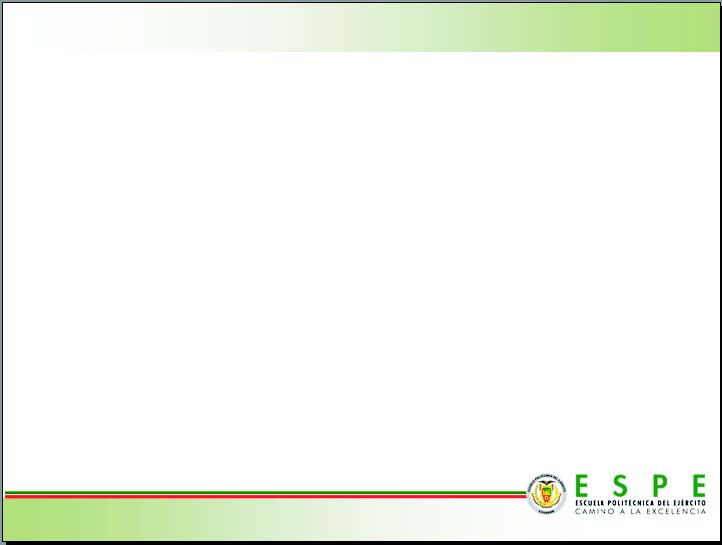 PARÁMETROS PARA LA CONSTRUCCIÓN DEL BANCO DE PRUEBAS
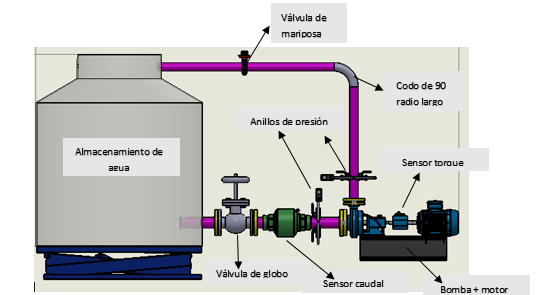 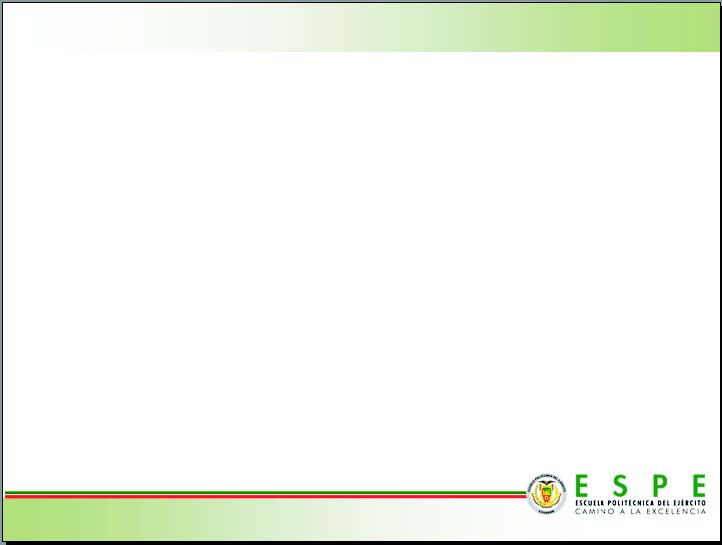 PARÁMETROS PARA LA CONSTRUCCIÓN DEL BANCO DE PRUEBAS
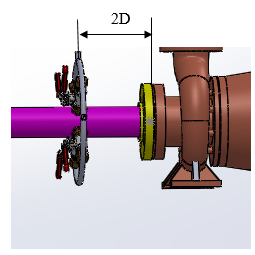 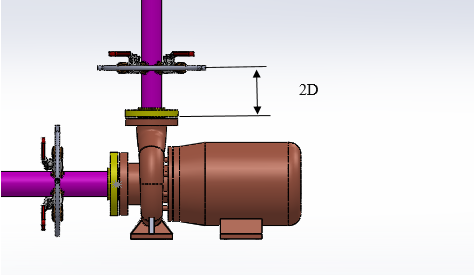 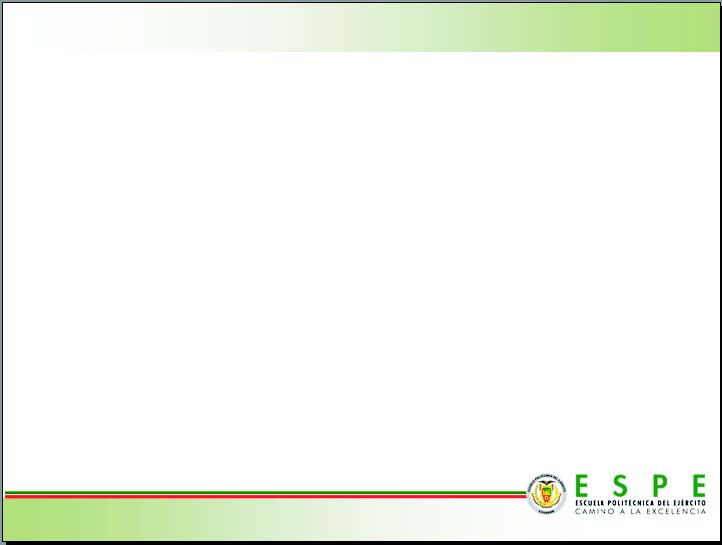 PARÁMETROS PARA LA CONSTRUCCIÓN DEL BANCO DE PRUEBAS
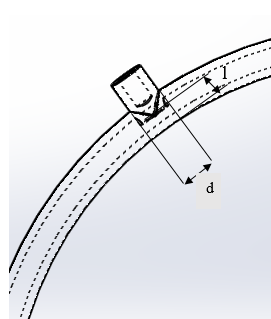 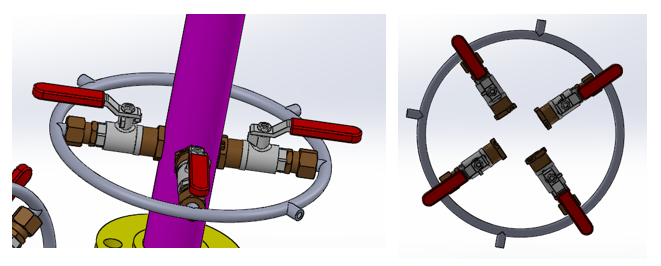 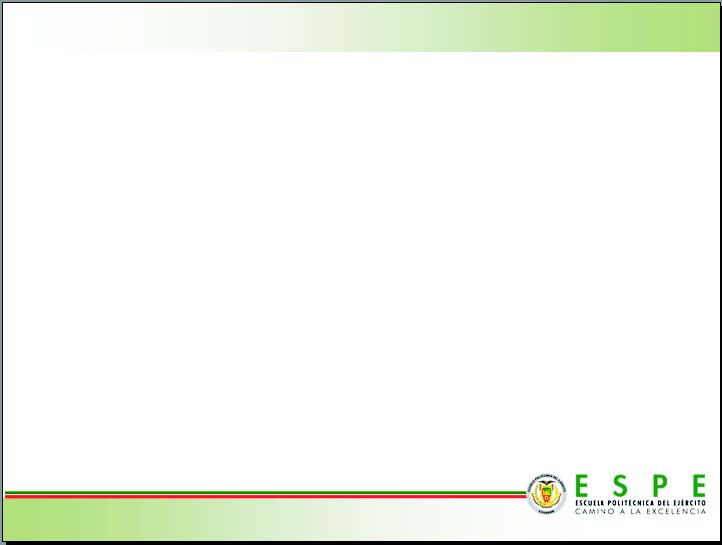 PASOS PARA REALIZAR LA PRUEBA EN EL BANCO DE PRUEBAS
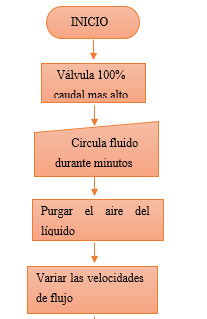 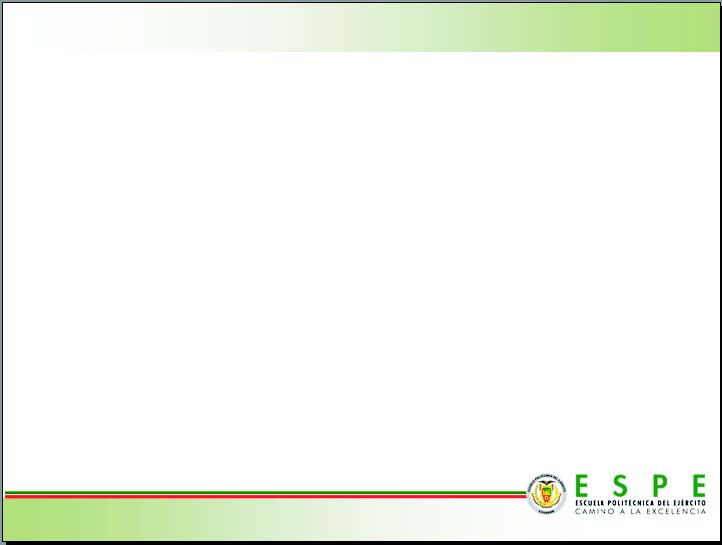 PASOS PARA REALIZAR LA PRUEBA EN EL BANCO DE PRUEBAS
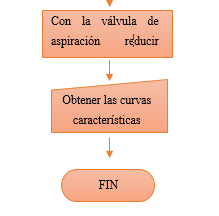 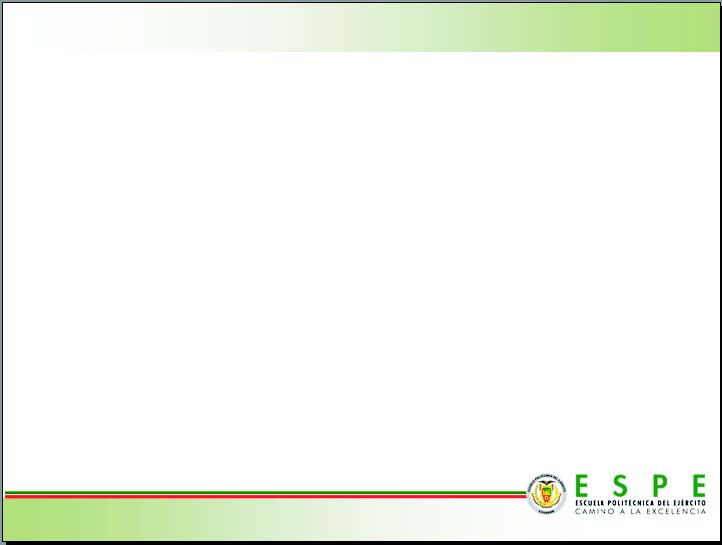 INSTRUMENTACIÓN
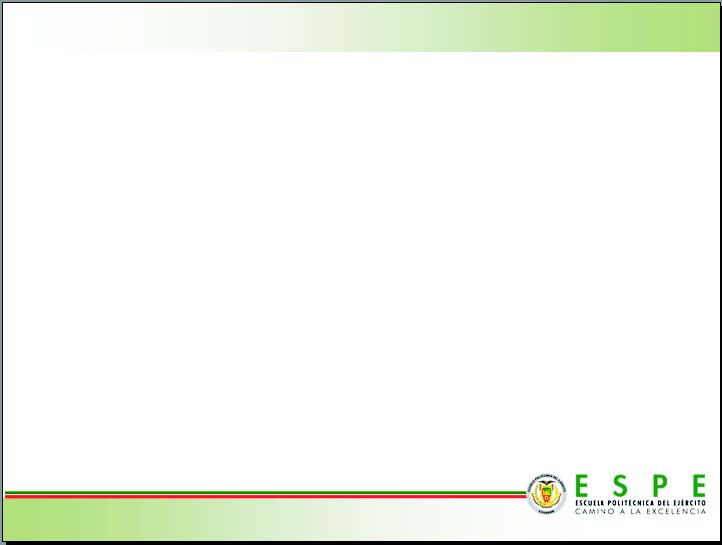 PERIODOS DE CALIBRACIÓN DE LOS INSTRUMENTOS
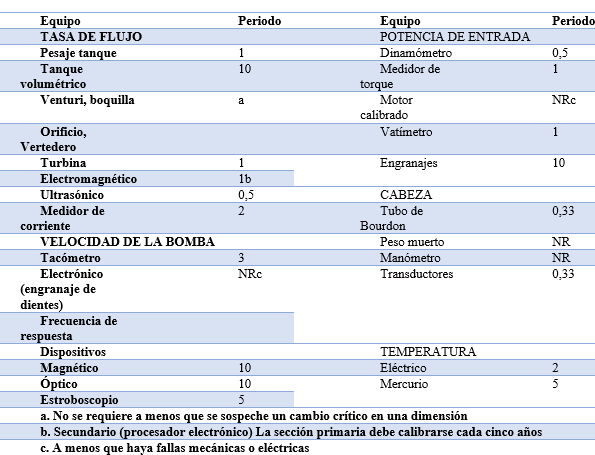 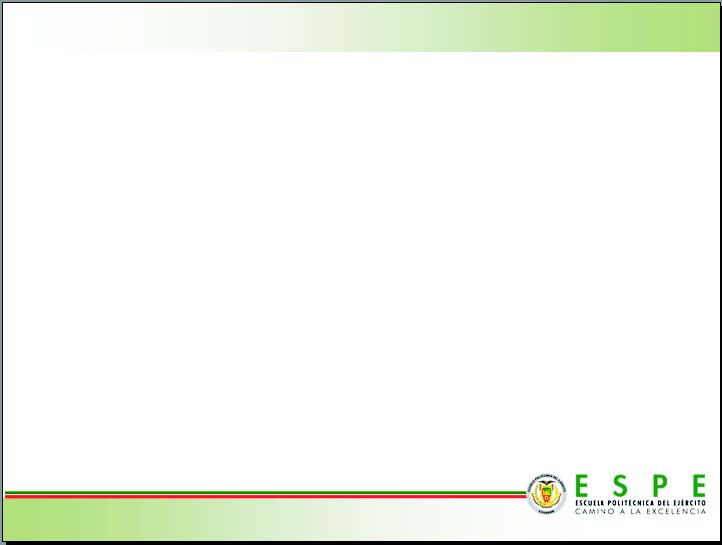 SENSOR DE PRESIÓN
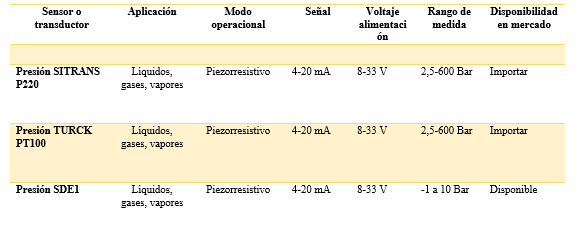 MATRIZ DE DECISIÓN PARA SENSOR DE PRESIÓN
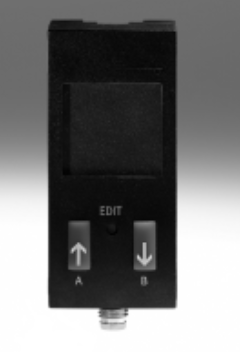 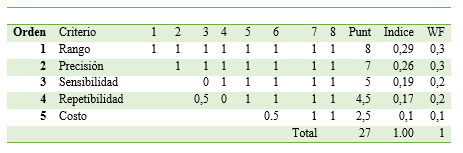 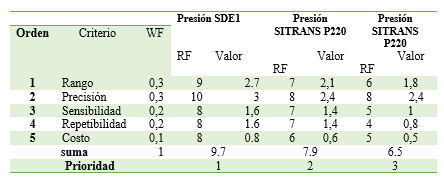 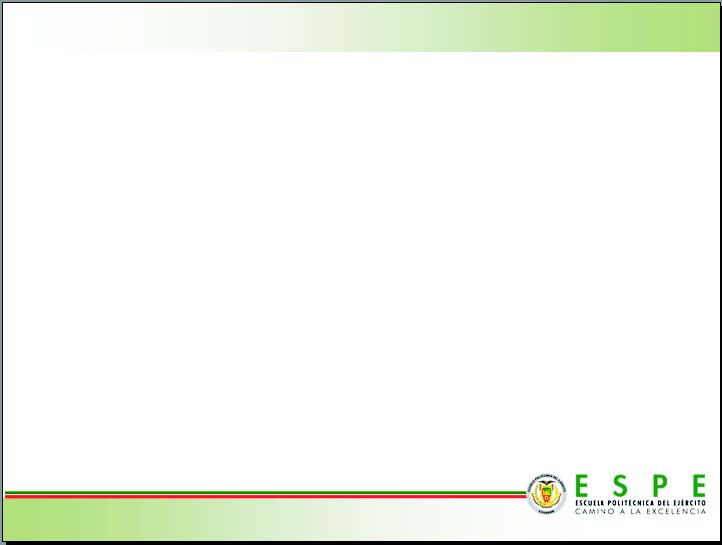 ADQUISICION DE DATOS
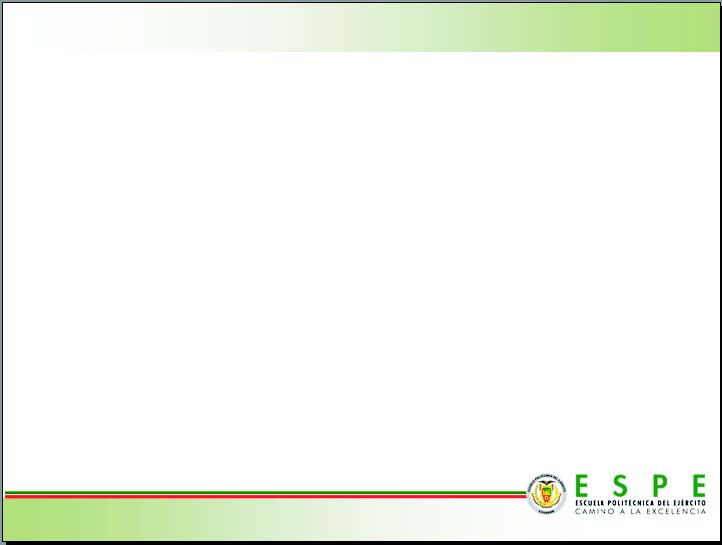 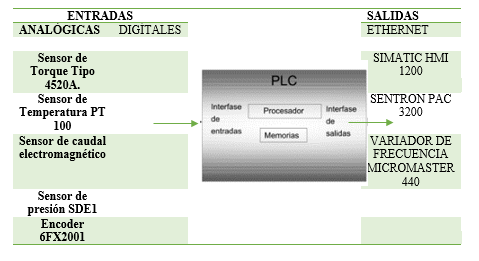 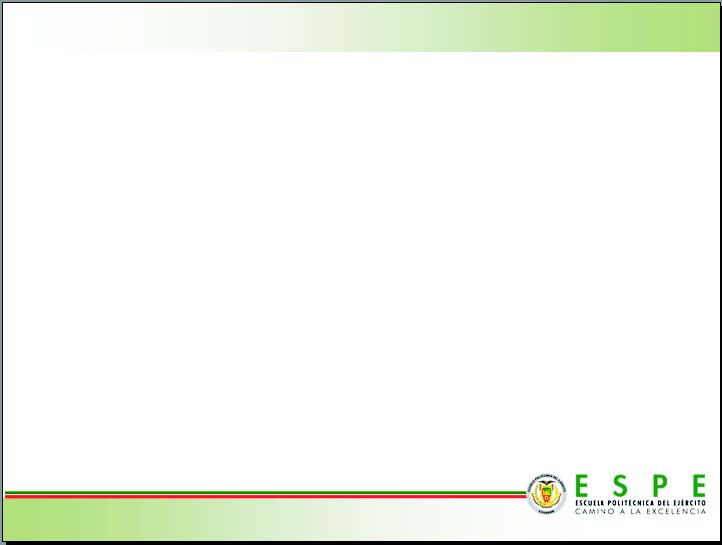 PROGRAMACIÓN EN PLC
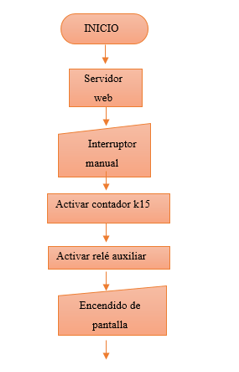 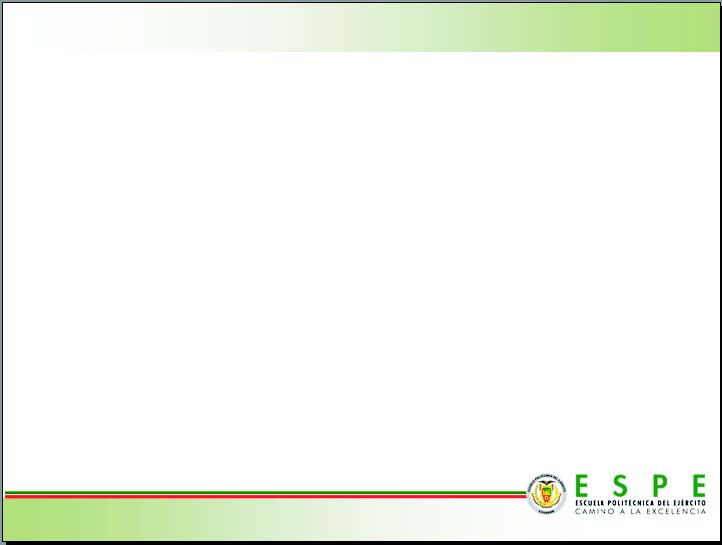 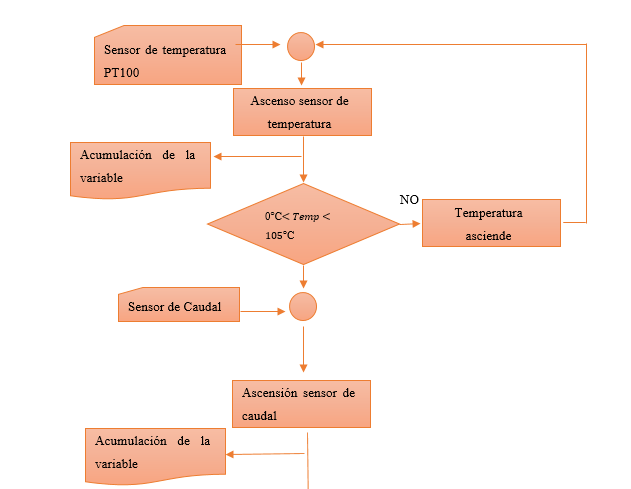 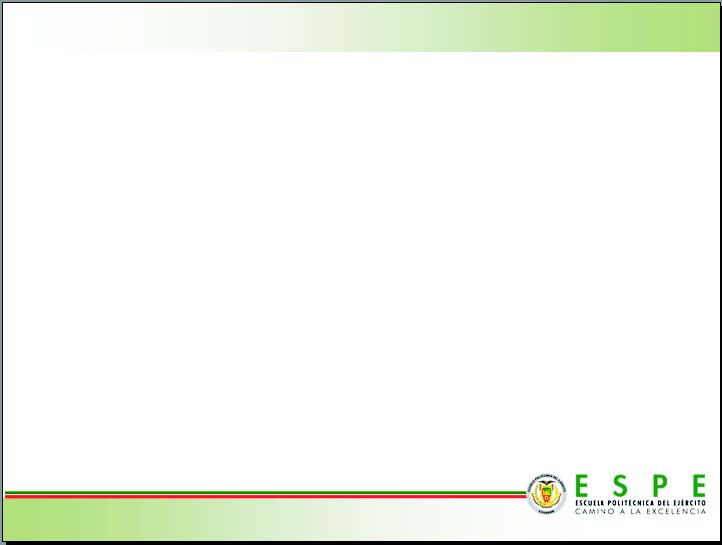 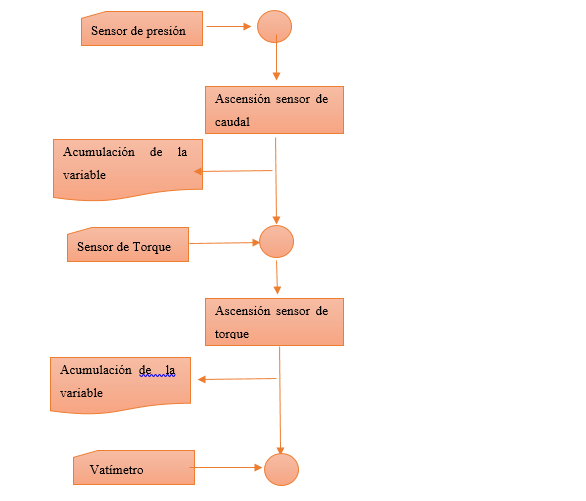 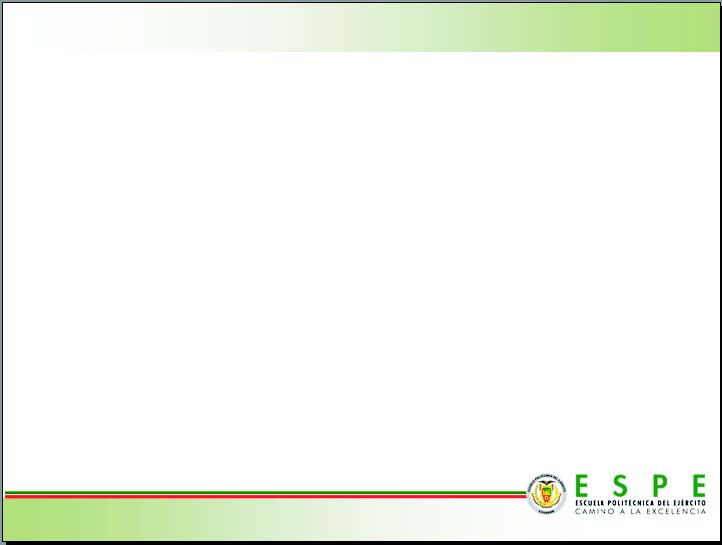 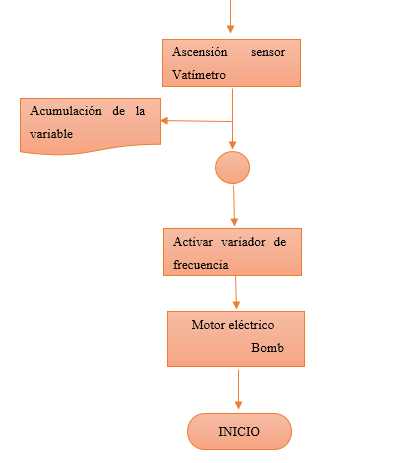 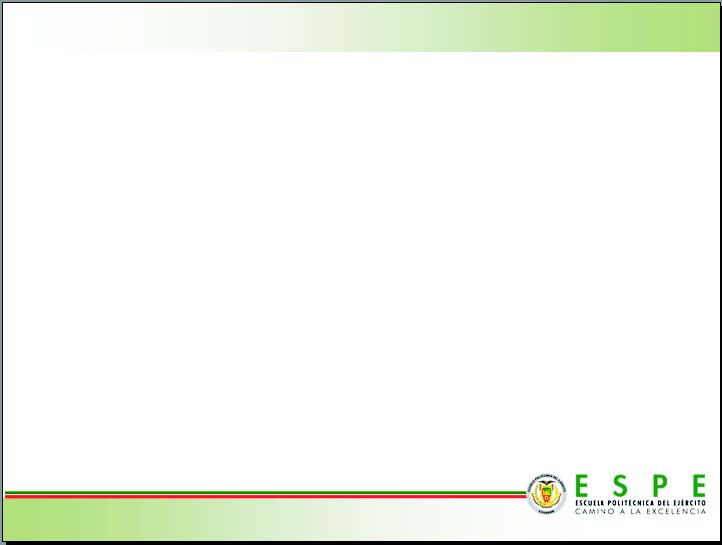 PANTALLA TENTATIVA DE ADQUISICION DE DATOS
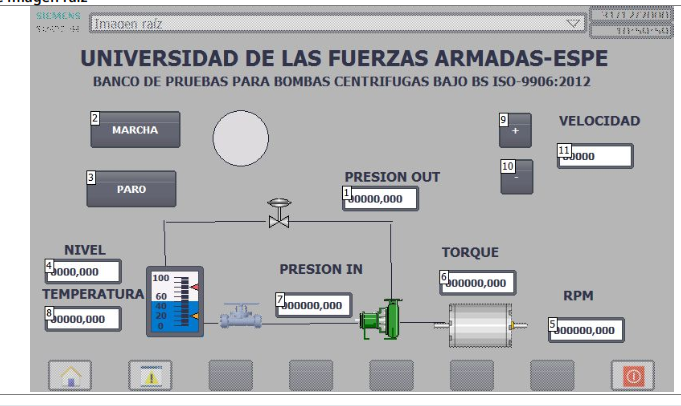